Kurz řízení inovačních projektů
Modul 2: Koncepce kurzu InnoPro
Lukáš Melecký & Michaela Staníčková
Koncepce kurzu InnoPro
1. Teoretická východiska

Otázky při tvorbě konceptu kurzu InnoPro:
Jak být inovativní při výuce a školení v oboru projektového řízení?
Jaký přístup a metodiku projektového řízení použít, aby byla výuka a školení zajímavá?
Jak koncipovat kurz InnoPro, aby se do něj vešly všechny materiály intelektuálních výstupů (teoretické, praktické, Moodle, ...)?
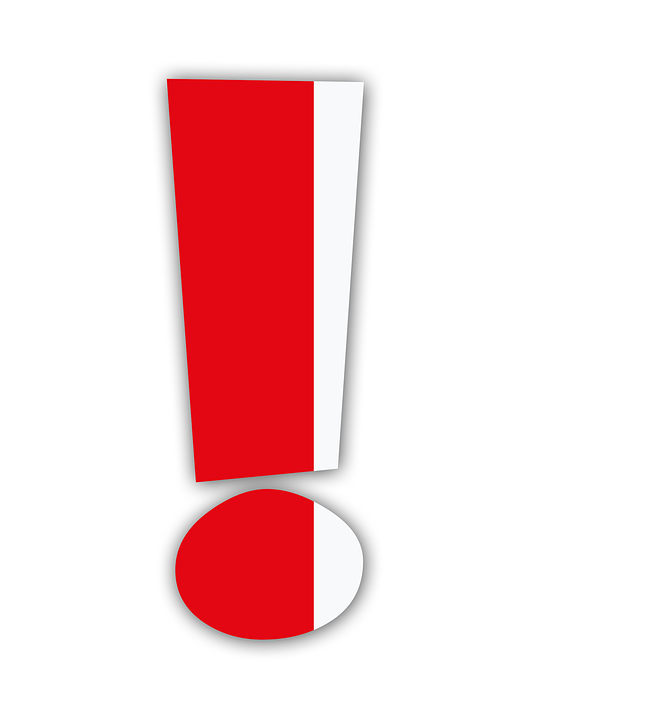 ŘEŠENÍ: Přístup k řízení projektového cyklu (PCM)
Koncepce kurzu InnoPro
1. Teoretická východiska 

PCM: Přístup k hledání vhodného inovativního modelu projektového řízení
Řízení projektového cyklu (PCM) 
Přístup k řízení projektu, který se zabývá složitostí projektu ve všech jeho fázích a zároveň udržuje soulad se strategií a cíli, na kterých se zúčastněné strany dohodly na začátku.
Metodika řízení projektů, která poskytuje strukturu procesu, ale zahrnuje také konzultace se zúčastněnými stranami a poskytování relevantních informací v průběhu celého životního cyklu projektu. To pomáhá informovat o nejlepších možných rozhodnutích.
Cyklus řídicích operací v rámci PCM je rozdělen do pěti fází:
Programování.
Identifikace.
Formulace.
Implementace.
Evaluace & Audit.
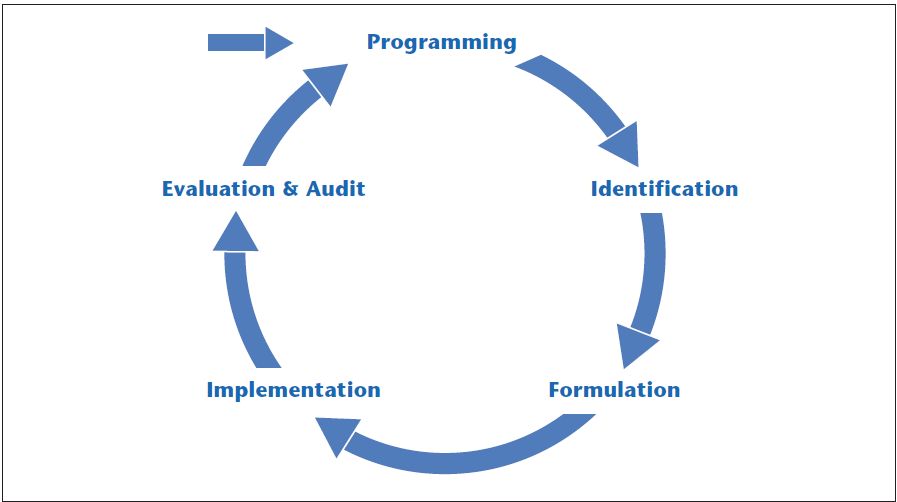 Zdroj: European Commission [online] (2004)
Koncepce kurzu InnoPro
2. Přístup k životnímu cyklu projektu

IPEC Model / IPECC Model: Nalezení vhodného modelu projektového řízení
„Klasické“ přístupy k řízení projektů založené na společné metodice Evropské komise (Centre of Excellence in Project Management) → Metodika řízení projektů PM².
IPEC model životního cyklu projektu obsahuje čtyři fáze, přičemž v každé fázi převažuje jiný typ činnosti:
1. Iniciace, 2. Plánování, 3. Executing (Realizace), 4. Closing (Uzavření).
IPECC model životního cyklu projektu zachycuje pět fází s různými typy činností:
 1. Iniciace, 2. Plánování, 3. Executing (Realizace), 4. Closing (Uzavření), 5. Controlling (Kontrola).
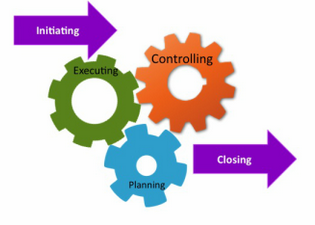 Koncepce kurzu InnoPro
2. Přístup k životnímu cyklu projektu

IPECC Model: Nalezení vhodného modelu projektového řízení
Popis životního cyklu projektu založeného na metodice řízení projektů PM²
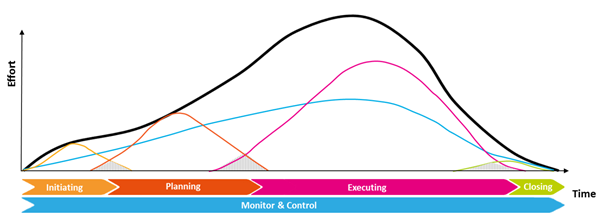 Zdroj: European Commission. Centre of Excellence in Project Management (2018)
Koncepce kurzu InnoPro
3. Koncepční přístup ke kurzu InnoPro: Model AIDIC 

Přístup PCM v kurzu InnoPro → od IPEC modelu k AIDIC modelu.
AIDIC Model: Fáze 
Posouzení (Hodnocení) = definování problému.
Iniciace (Identifikace) = rozvoj možností řešení.
Design (Plán) = plánování projektu.
Implementace (Realizace) = realizace plánu.
Uzavření (Ukončení) = monitorování, kontrola postupu, uzavření projektu.
AIDIC Model: Metodika projektového řízení
Institut projektového řízení (Project Management Institute,  PMI)– Kmen znalostí projektového managementu (The Project Management Body of Knowledge, PMBOK® Guide).
Mezinárodní asociace projektového řízení (International Project Management Association, IPMA) – Výchozí úroveň individuální kompetencí (Individual Competence Baseline, ICB4.0). 
Centrum excelence Evropské komise pro řízení projektů (European Commission Centre of Excellence in Project Management, CoEPM²) – PM² Project Management Methodology.
Evropská komise Úřad pro spolupráci EuropeAid (European Commission EuropeAid Cooperation Office, EuropeAID) – Project Cycle Management (PCM) Guidelines.
Koncepce kurzu InnoPro
4. AIDIC Model: Teoretická východiska
Fáze 1: Hodnocení (Posouzení situace)
Definice problému: Je třeba určit problém, který má projekt vyřešit. Pomáhá to vizualizovat požadovaný výsledek.  Co se změní? Co uvidíte, uslyšíte, ochutnáte, čeho se dotknete nebo co ucítíte? Jaká potřeba klienta bude projektem uspokojena?
Fáze 2: Iniciace (Identifikace)
Vypracování možností řešení: Kolik různých způsobů řešení problému byste mohli zvolit? Proveďte brainstorming alternativních řešení (můžete tak učinit sami nebo ve skupině). Která z dostupných alternativ podle vás nejlépe vyřeší problém? Je nákladnější nebo méně nákladná než jiné vhodné možnosti? Povede k úplnému, nebo jen částečnému vyřešení problému?
Fáze 3: Návrh (Design, Plán)
Naplánujte projekt: Plánování je zodpovězení otázek: co je třeba udělat, kdo to má udělat, za kolik, jak, kdy a tak dále? K zodpovězení těchto otázek je samozřejmě často zapotřebí křišťálová koule.
Fáze 4: Realizace (Implementace)
Uskutečnění plánu: Po vypracování plánu je třeba jej provést. Zajímavé je, že se někdy setkáváme s tím, že lidé vynakládají velké úsilí na sestavení plánu, ale pak se jím neřídí. Pokud se plán nedodržuje, nemá plánování velký smysl, že?
Fáze 5: Uzavření (Ukončení)
Monitorování, kontrola postupu a uzavření projektu: Plány jsou vypracovány tak, abyste mohli úspěšně dosáhnout svého výsledku. Pokud není sledován pokrok, nemůžete si být jisti, že uspějete.
Koncepce kurzu InnoPro
5. AIDIC Model: Členění a struktura
Zdroj: Vlastní tvorba (2020)
Koncepce kurzu InnoPro
5. AIDIC Model: Členění a struktura
Zdroj: Vlastní tvorba (2020)
Děkujeme Vám za pozornost